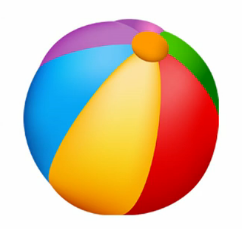 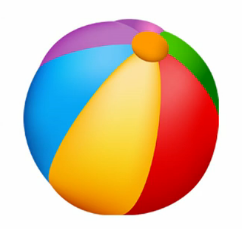 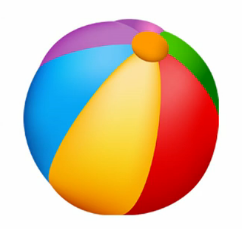 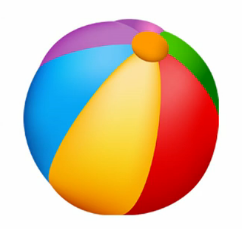 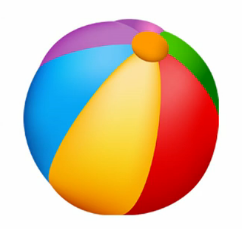 1
4
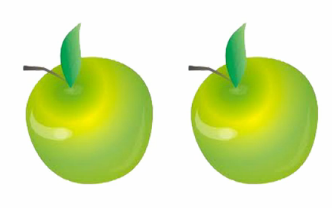 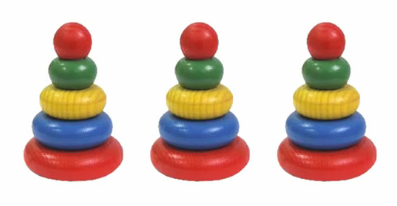 2
3
3
2
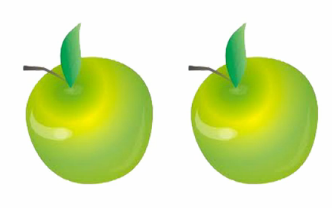 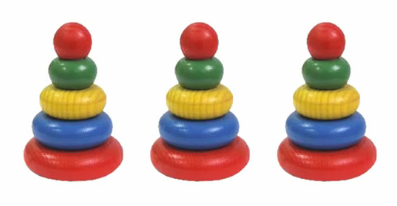 4
1
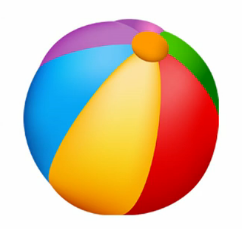 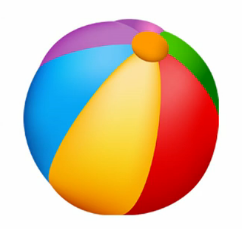 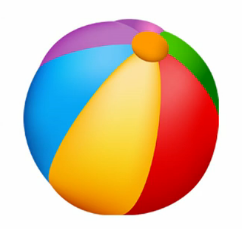 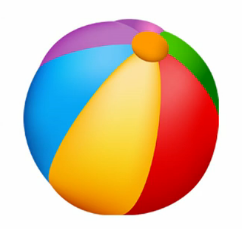 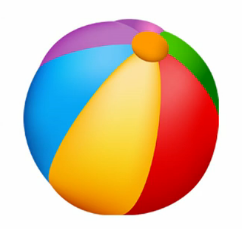 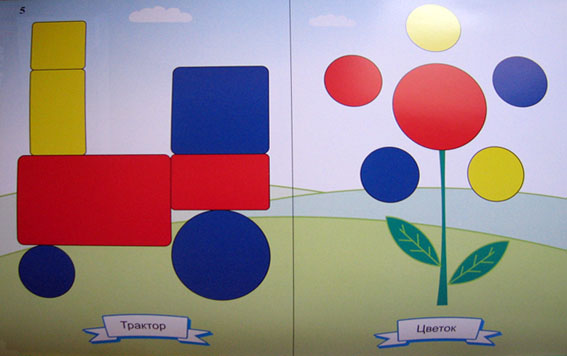